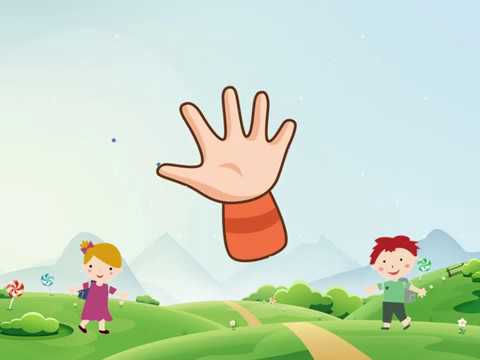 Quy tắc 5 ngón tay
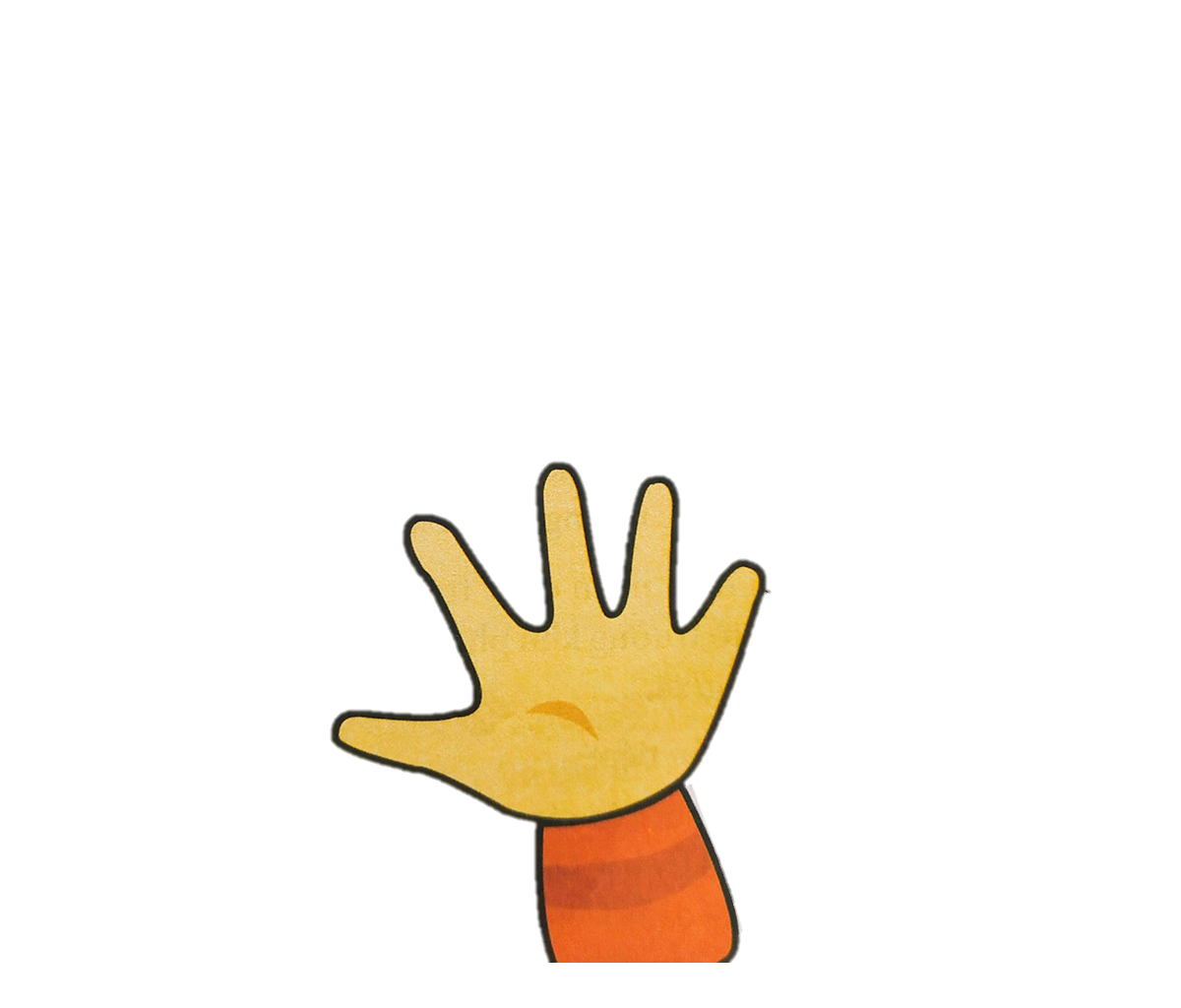 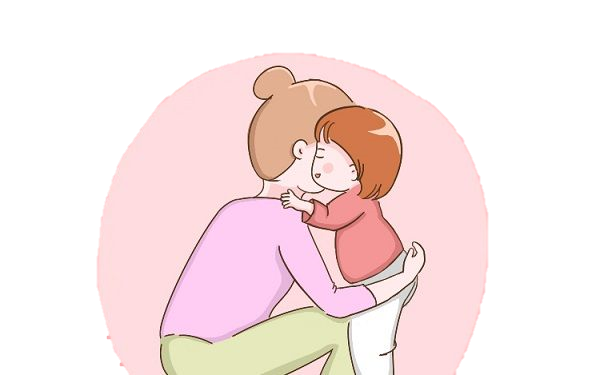 Ôm hôn
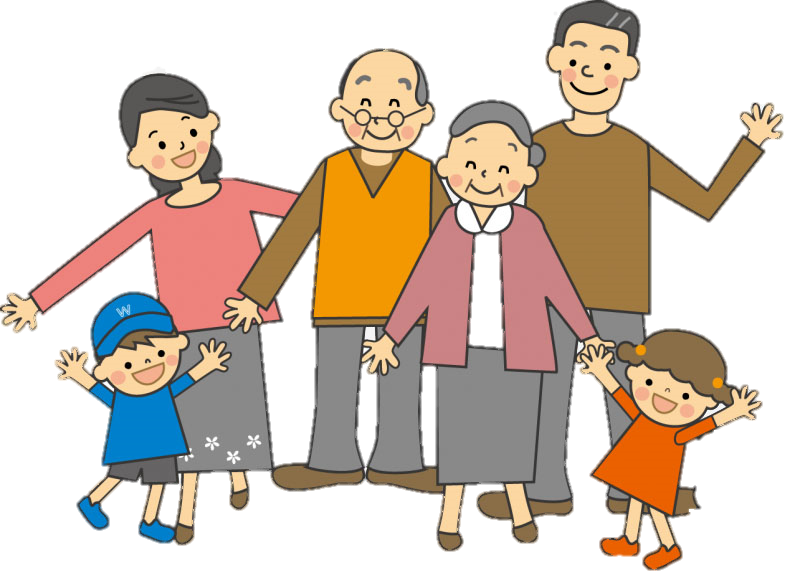 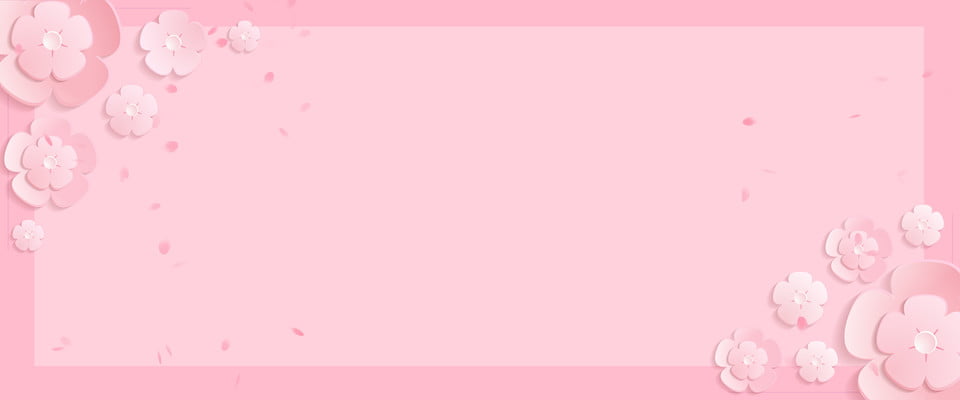 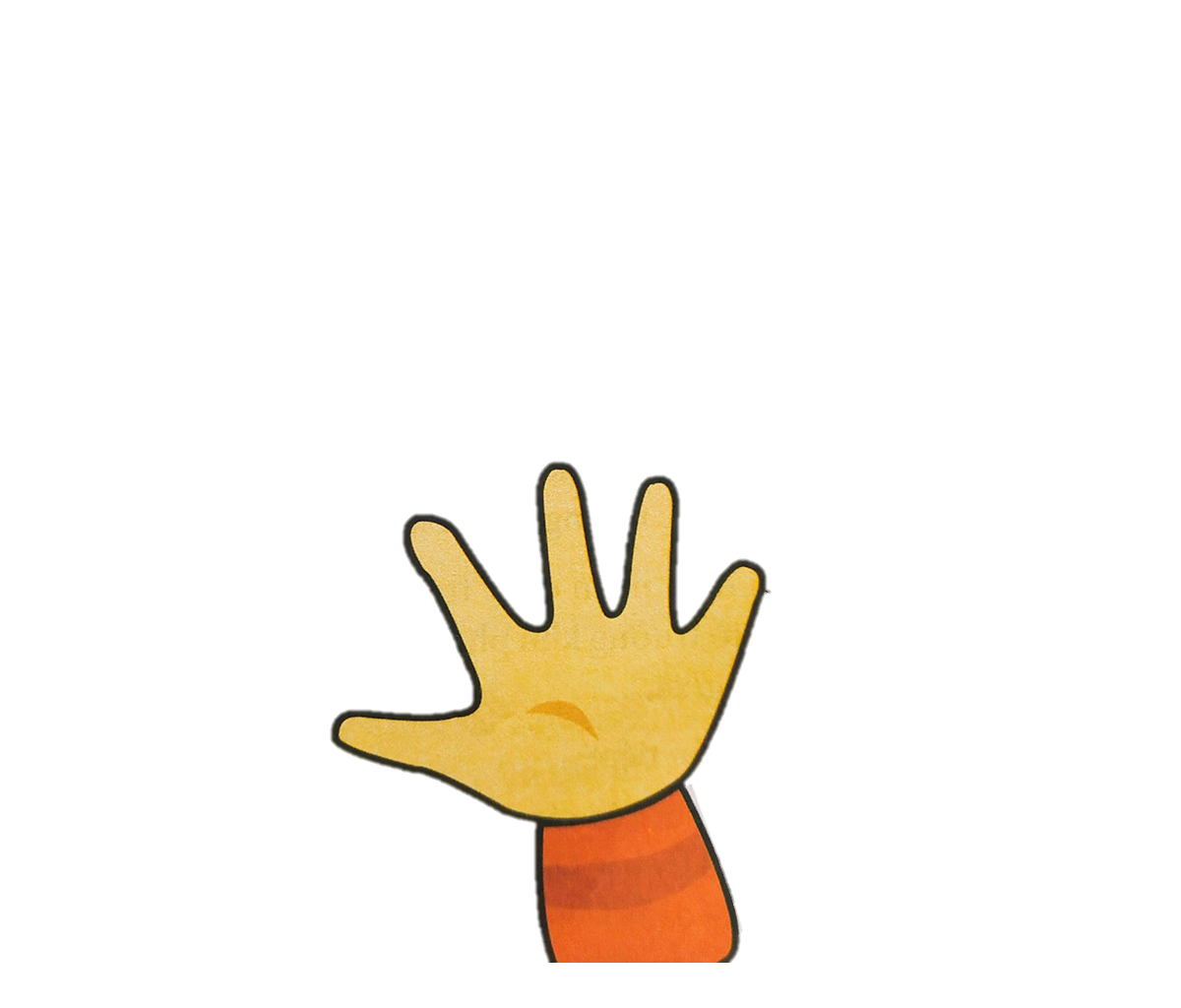 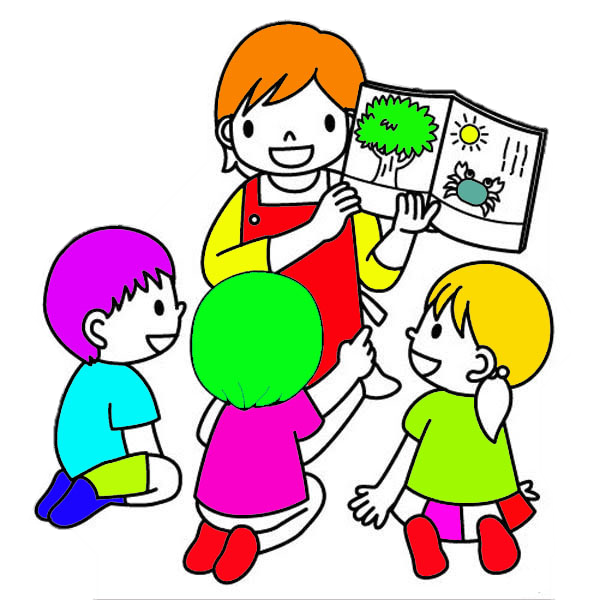 Nắm tay,chơi cùng
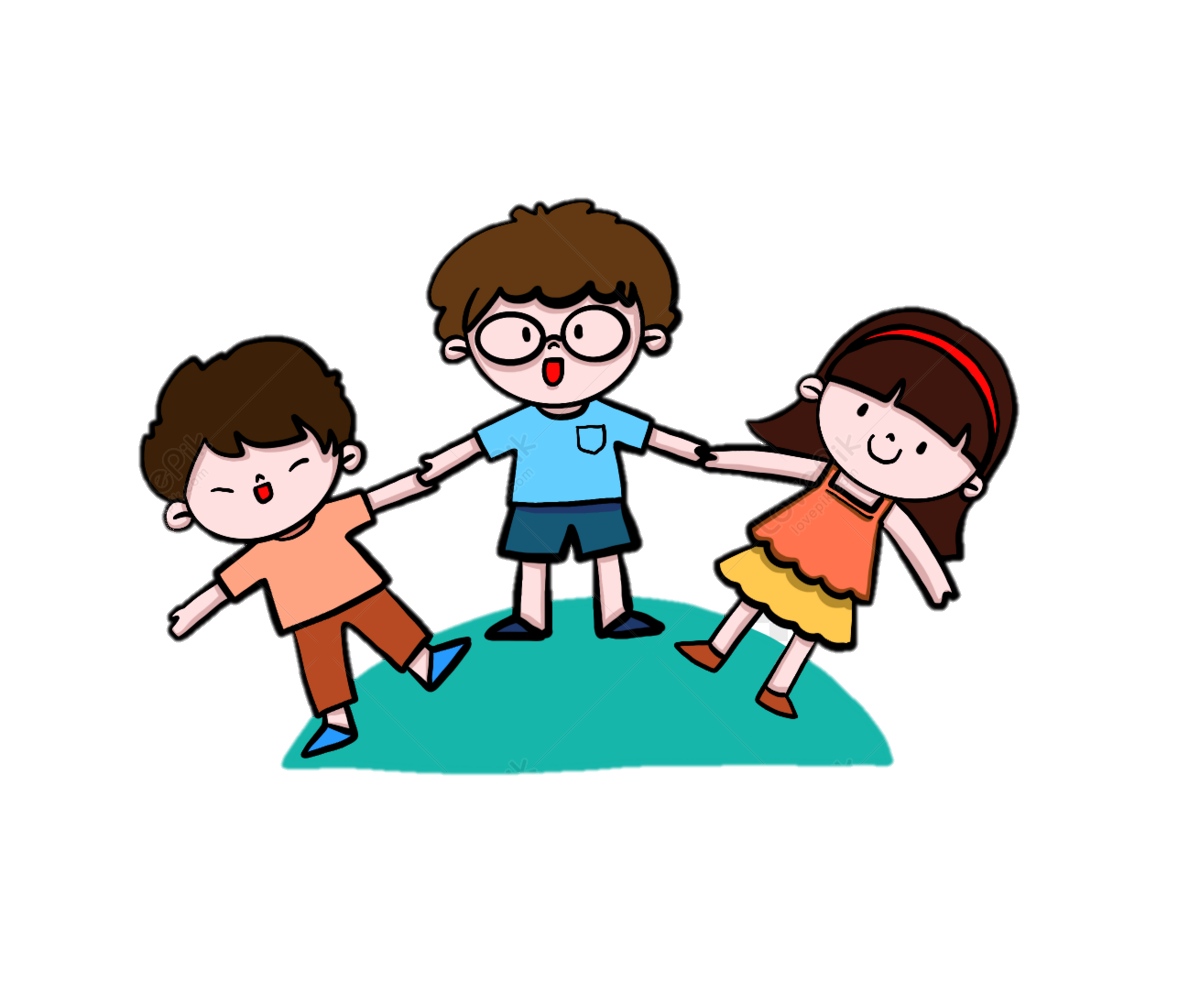 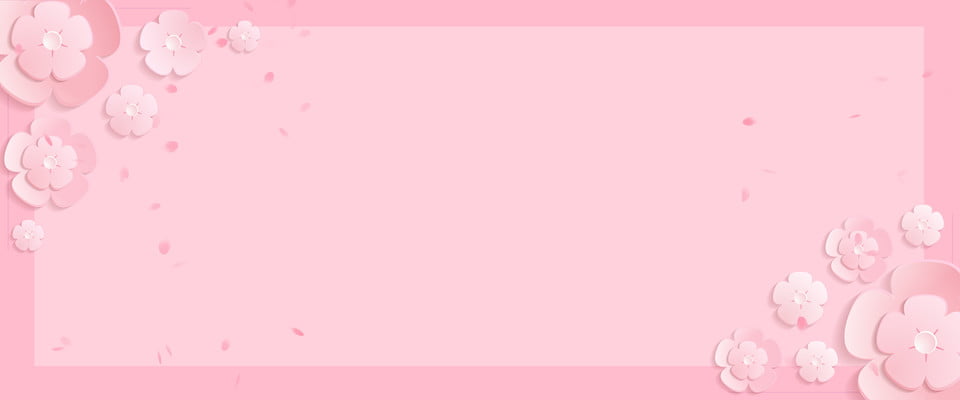 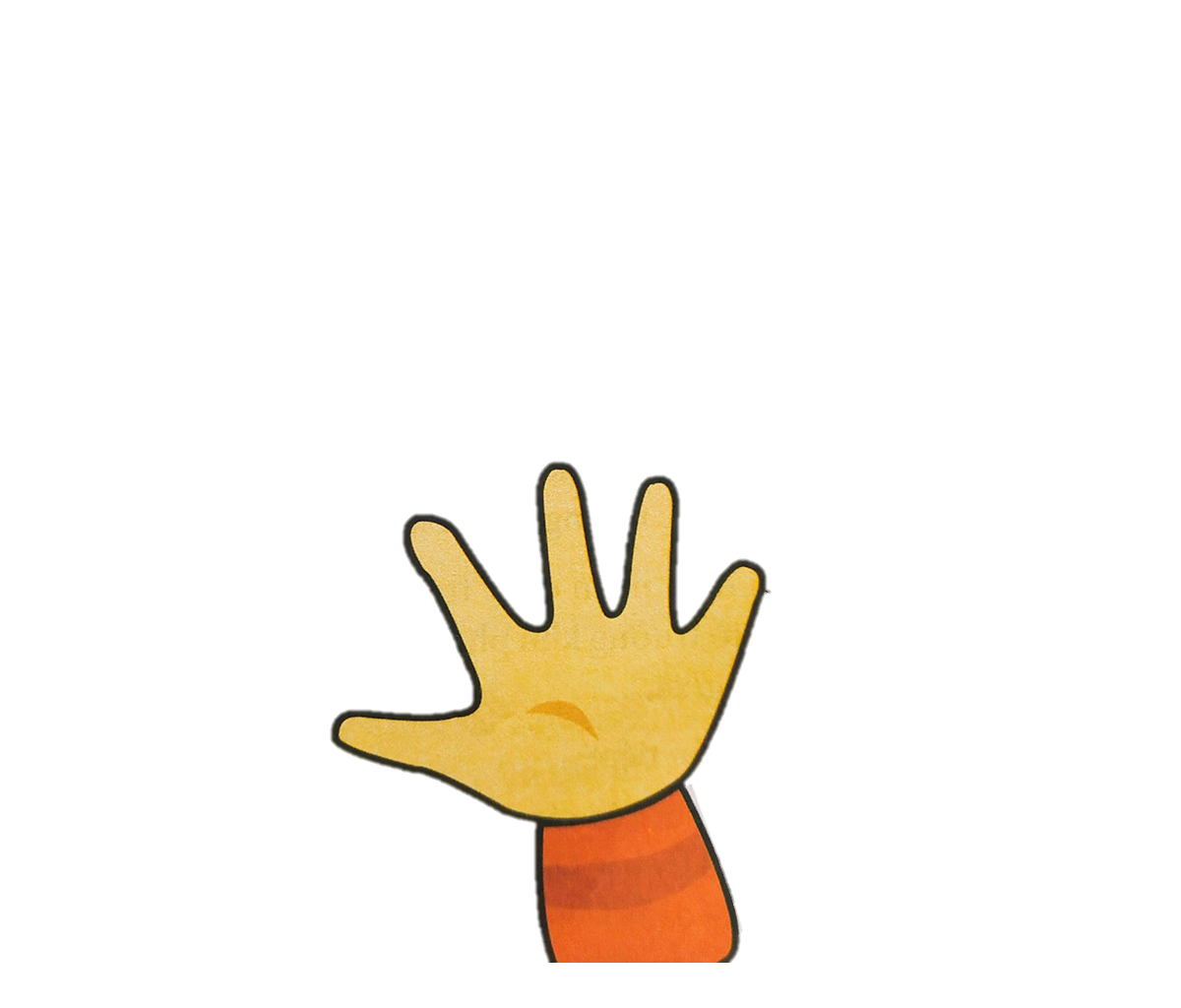 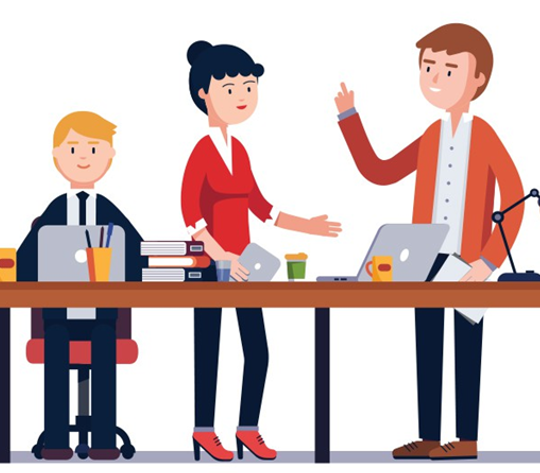 Bắt tay
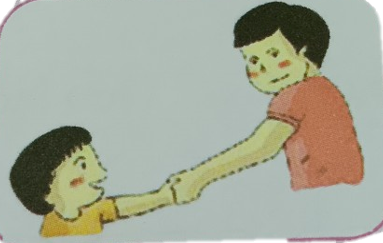 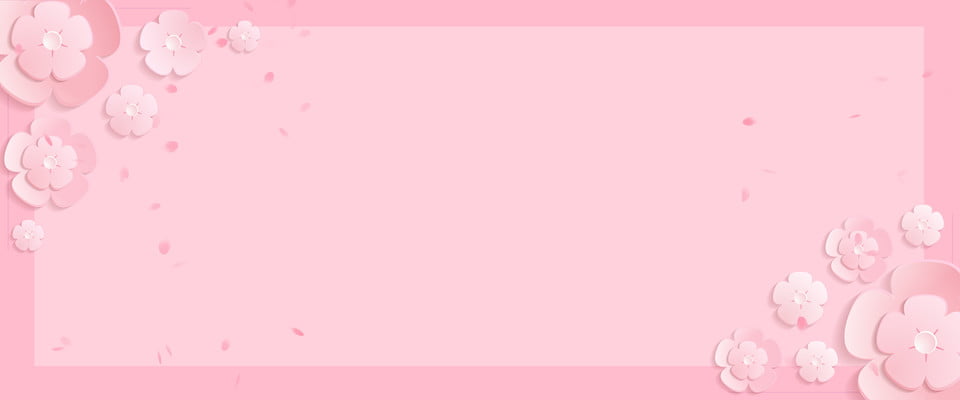 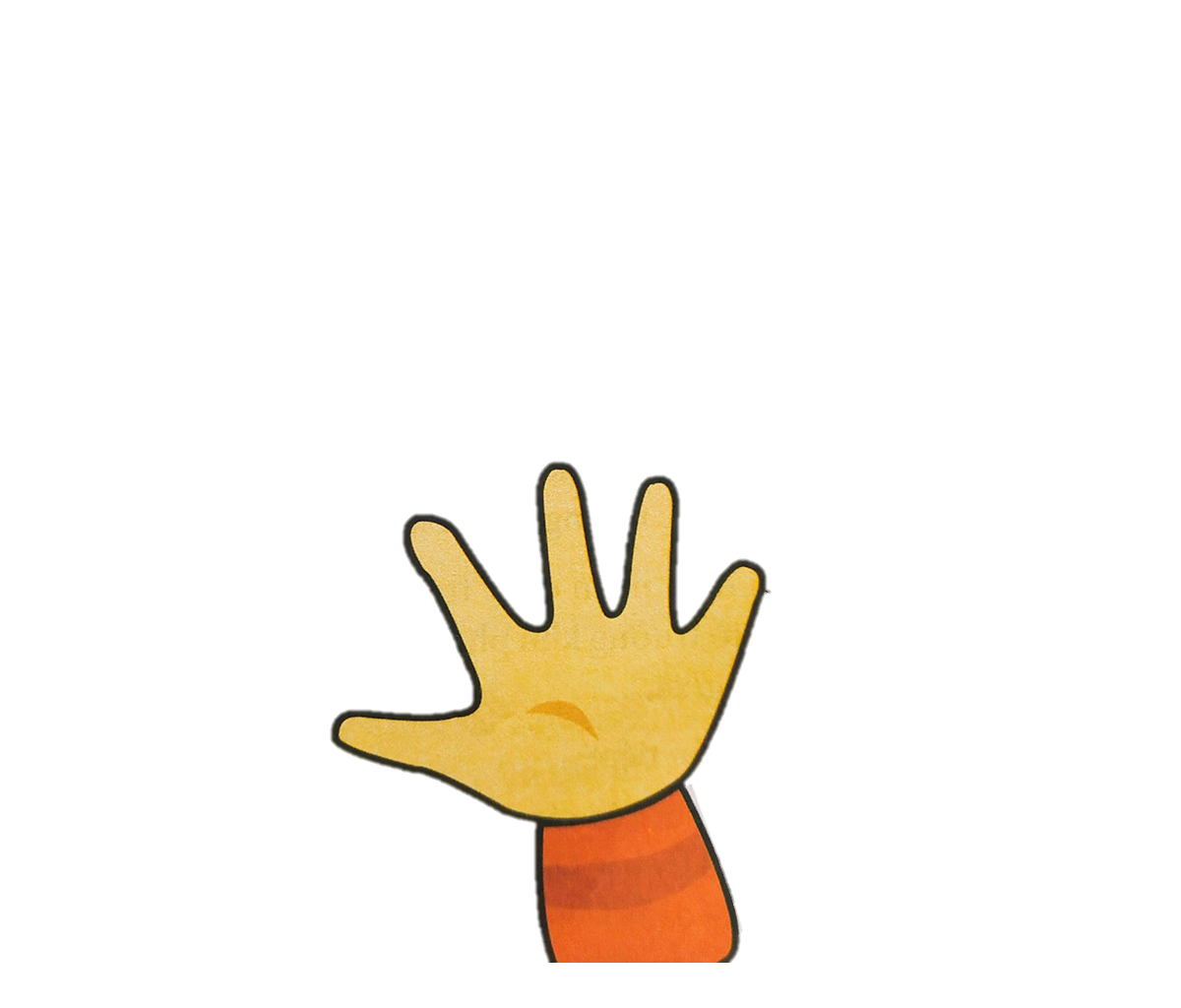 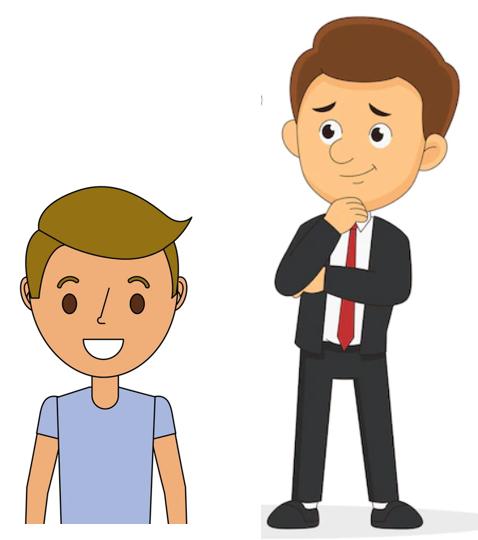 Vẫy tay
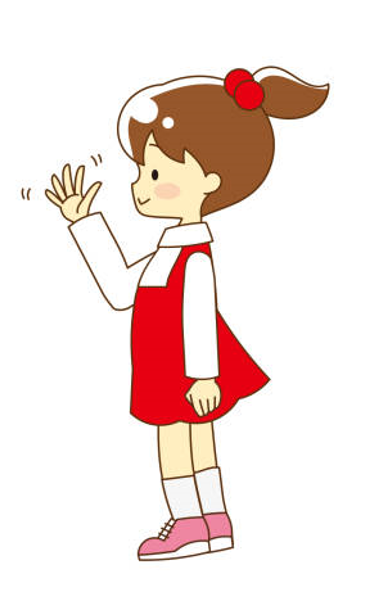 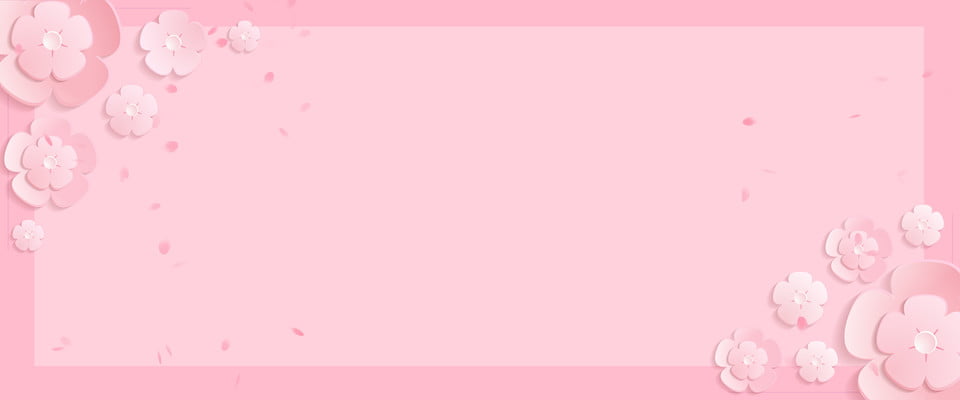 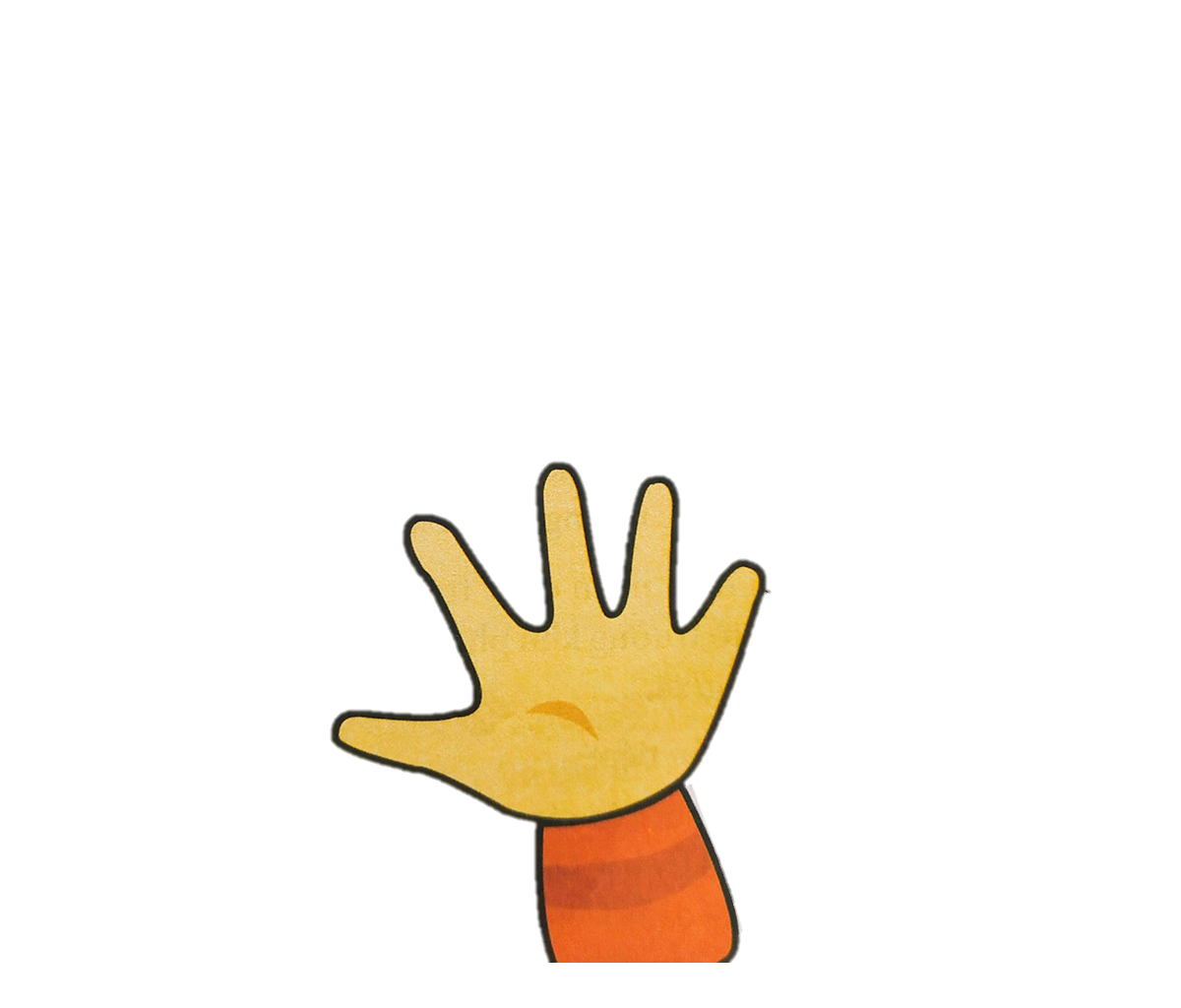 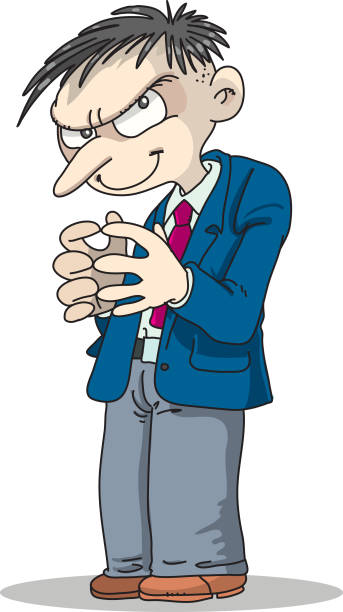 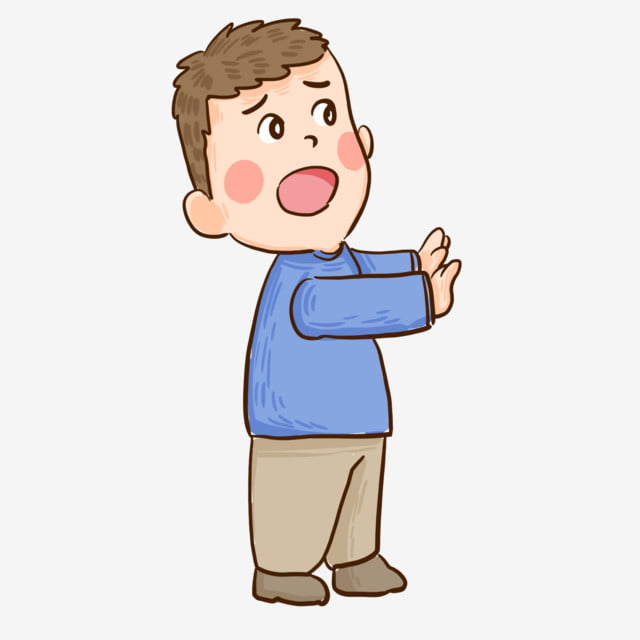 Nói không
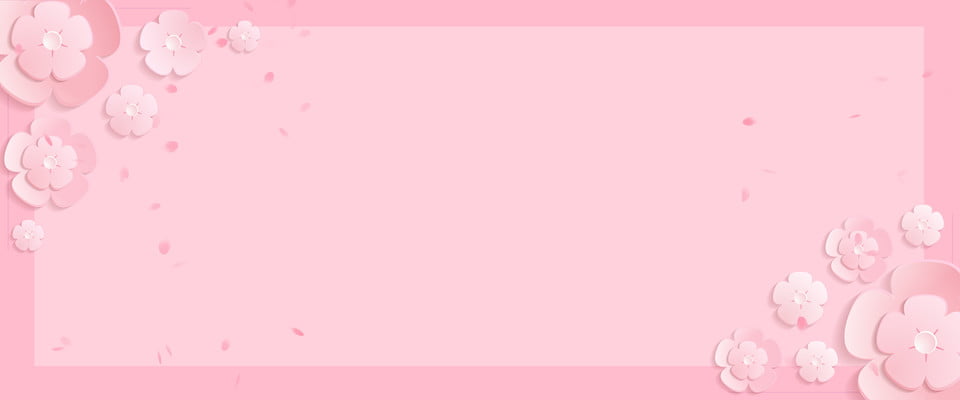 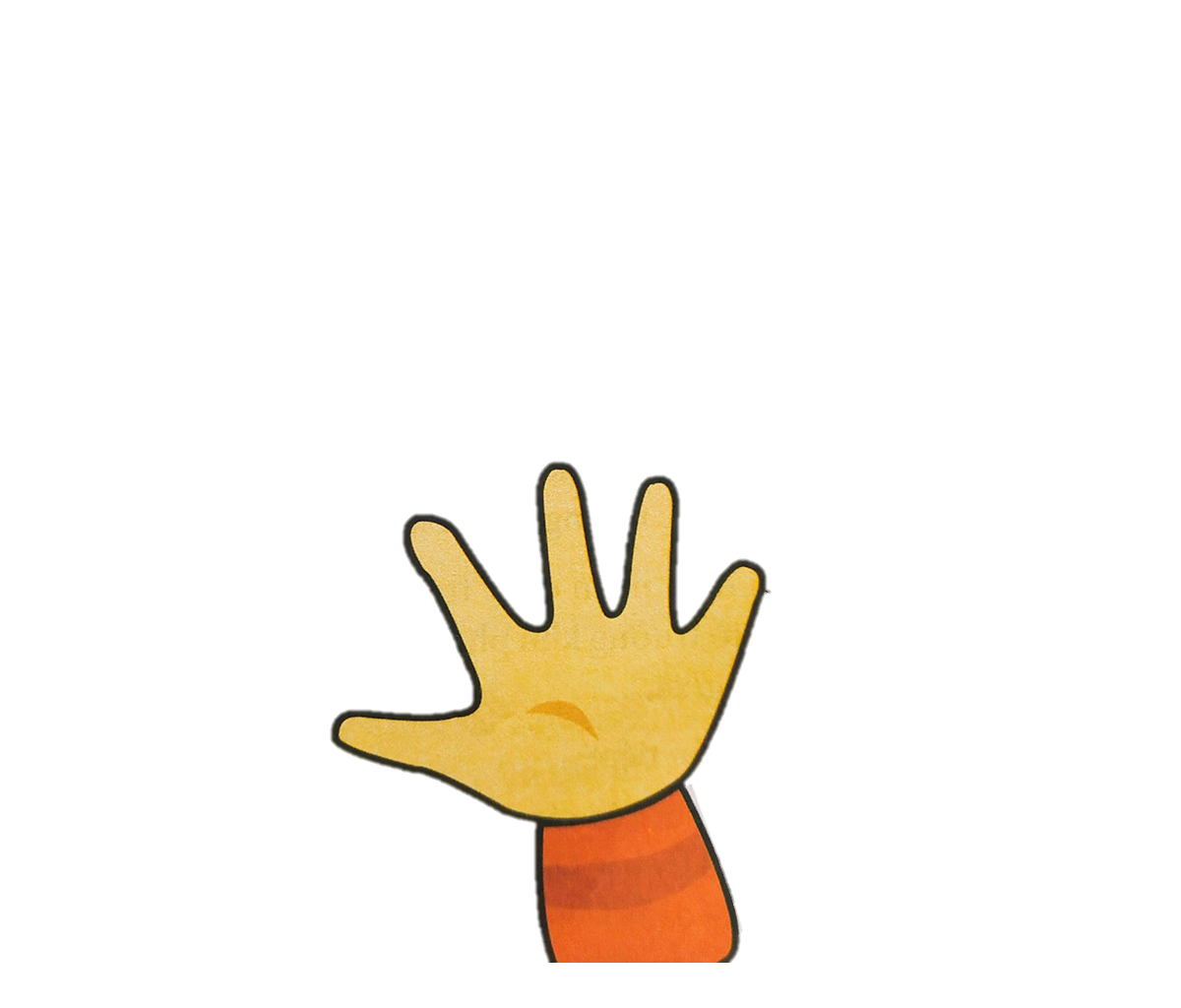 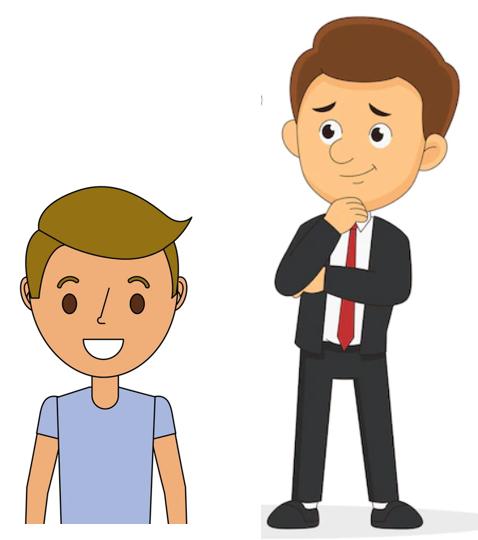 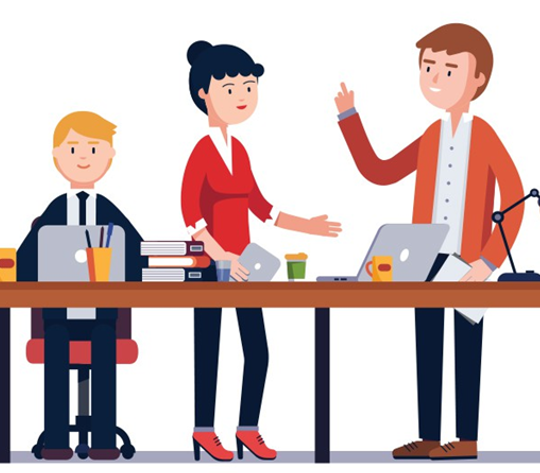 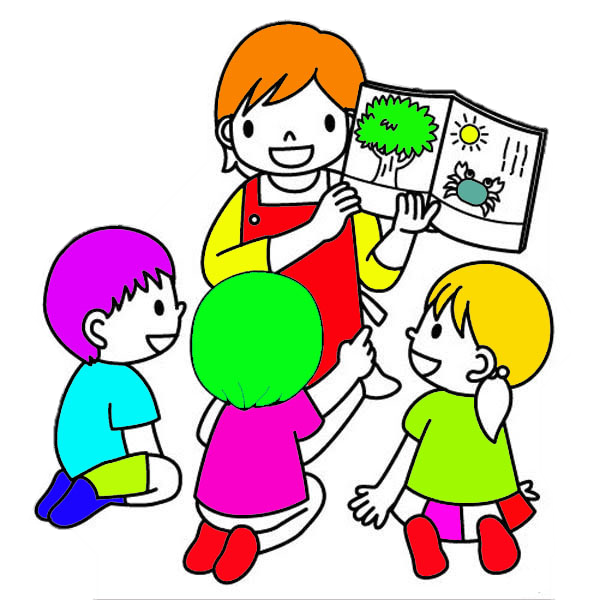 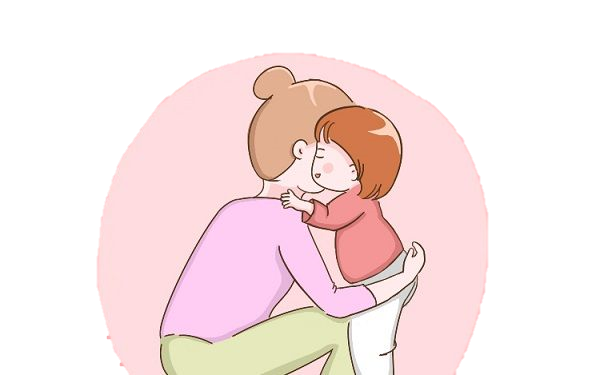 Bắt tay
Nắm tay,chơi cùng
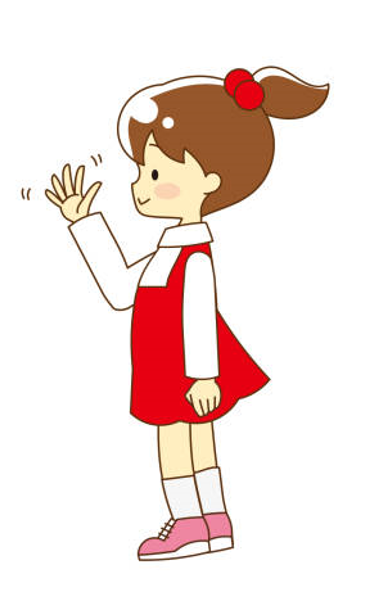 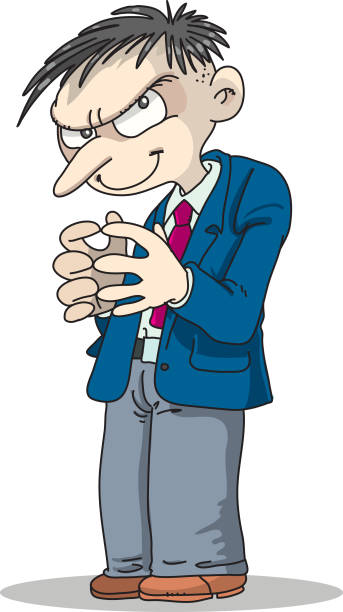 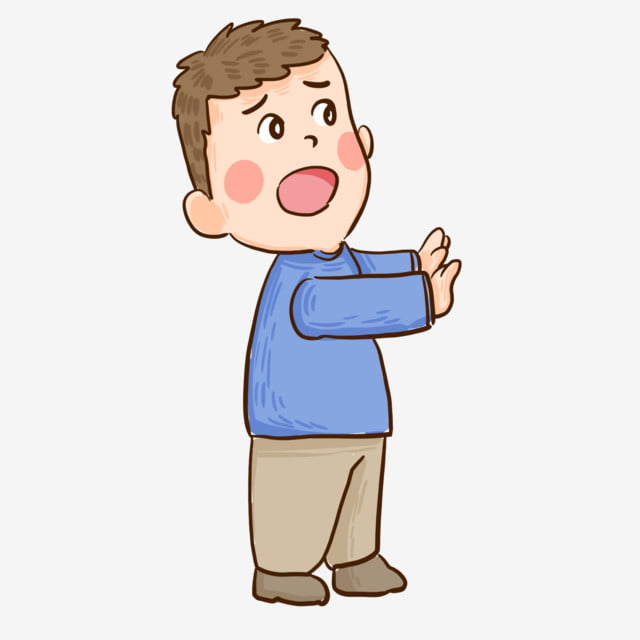 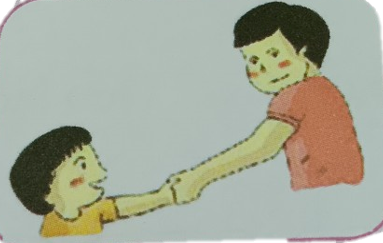 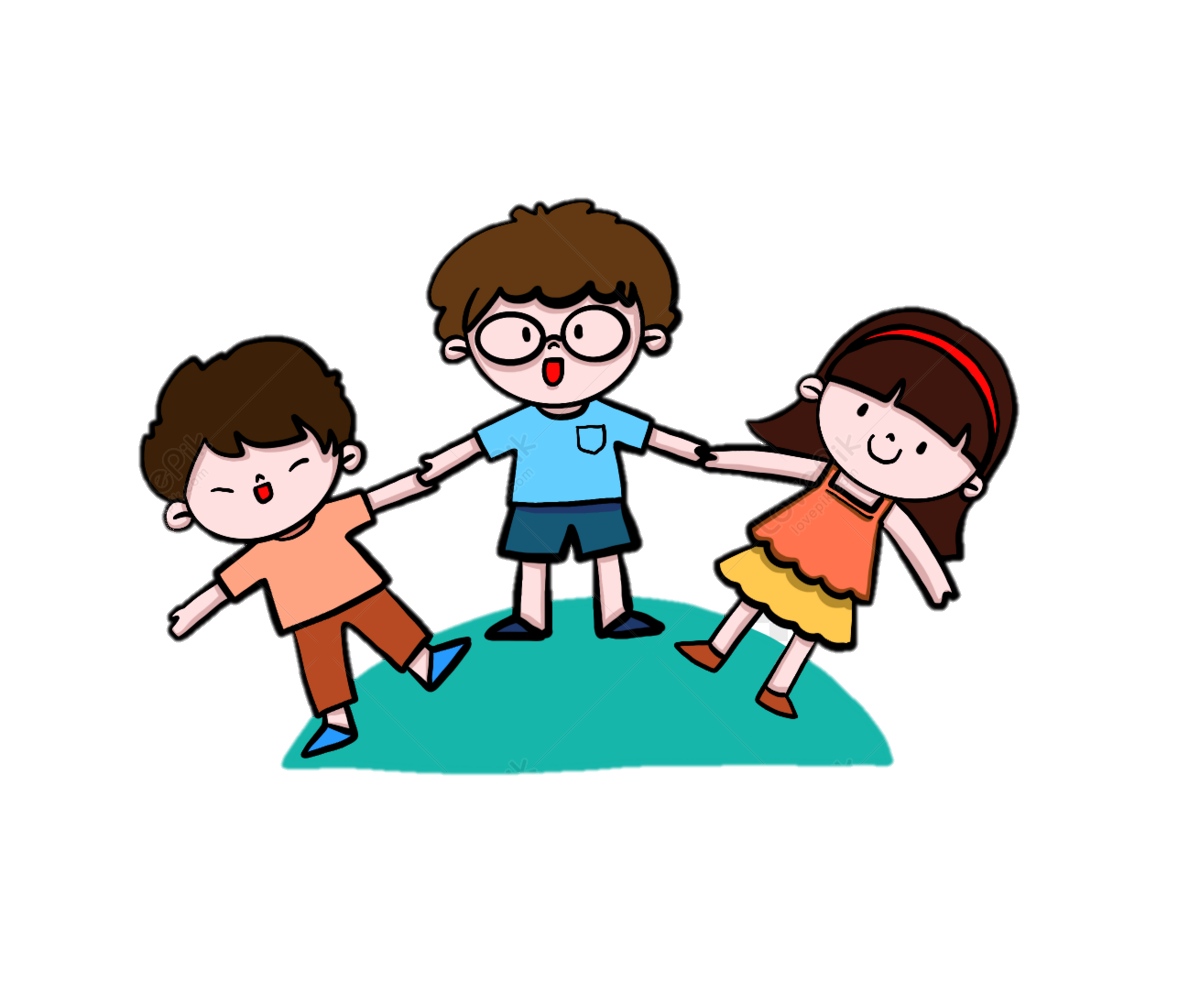 Ôm hôn
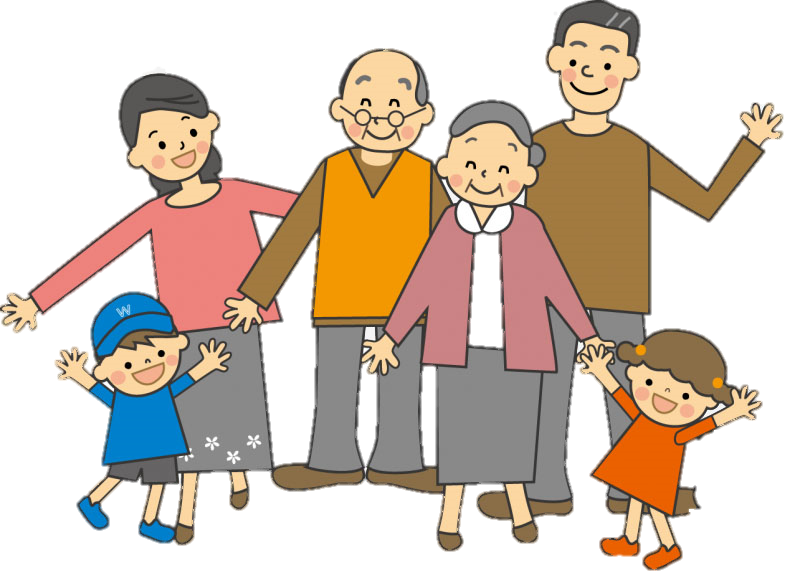 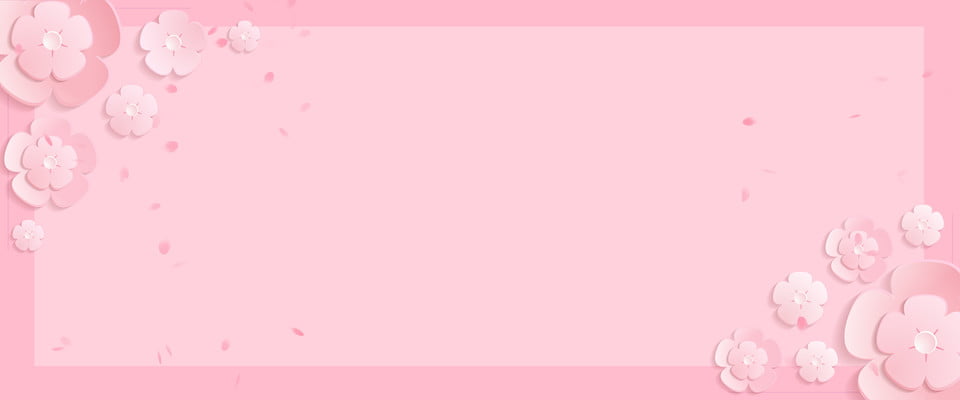 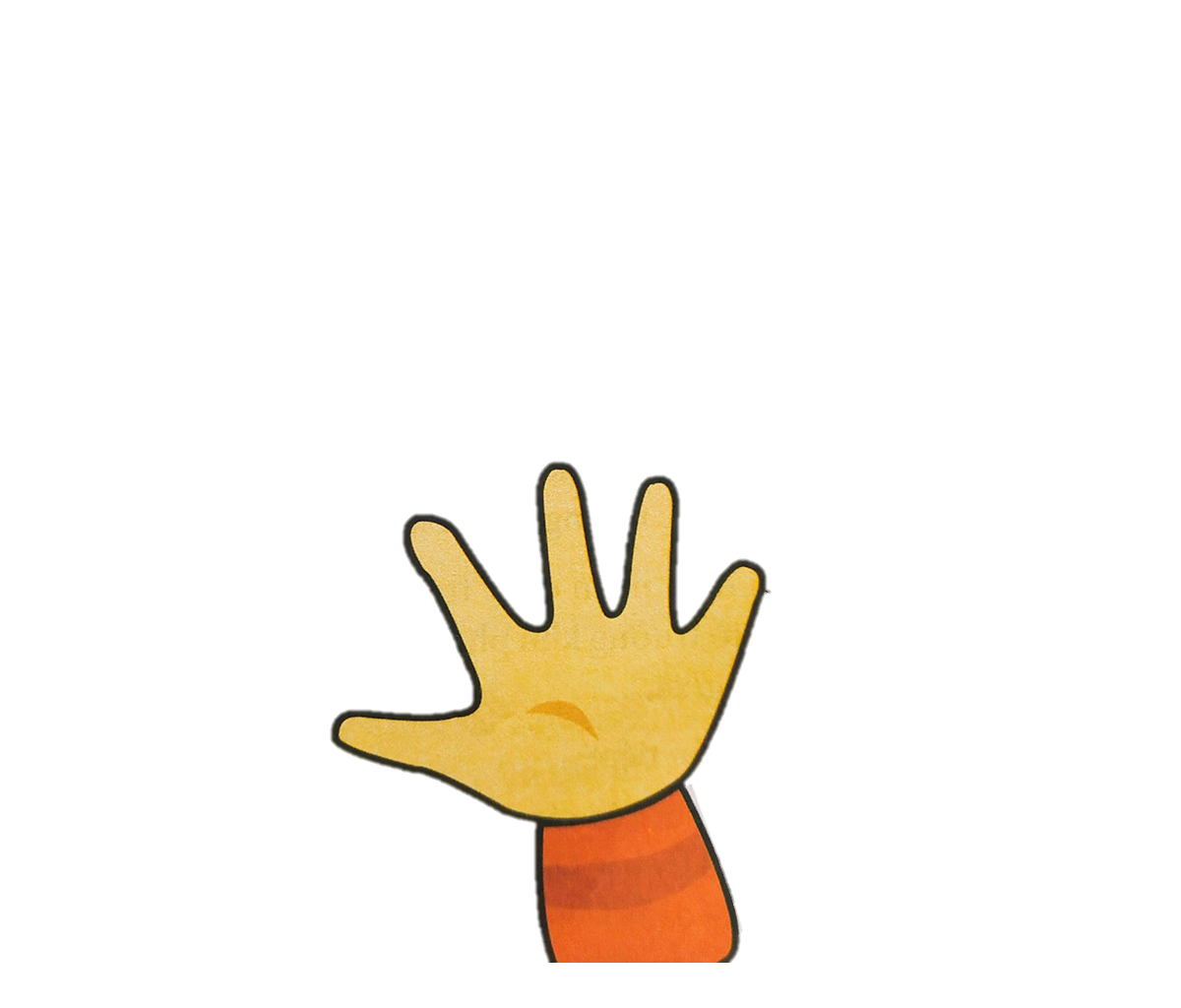 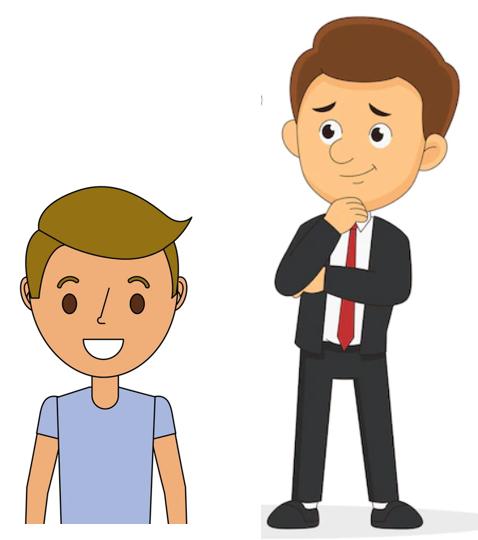 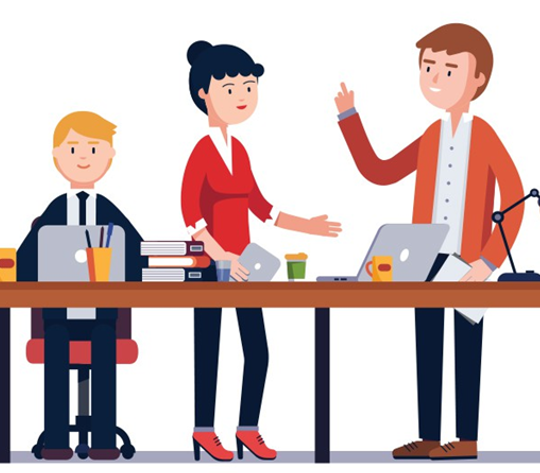 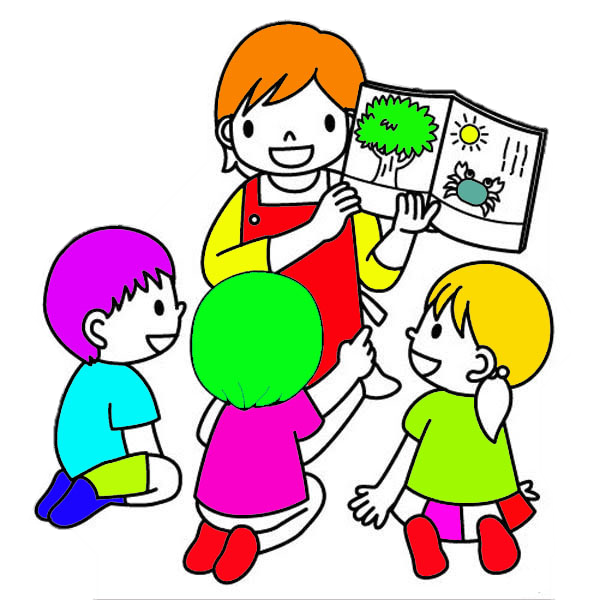 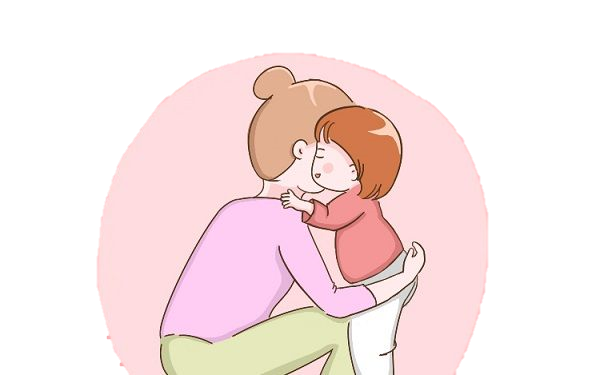 Bắt tay
Nắm tay,chơi cùng
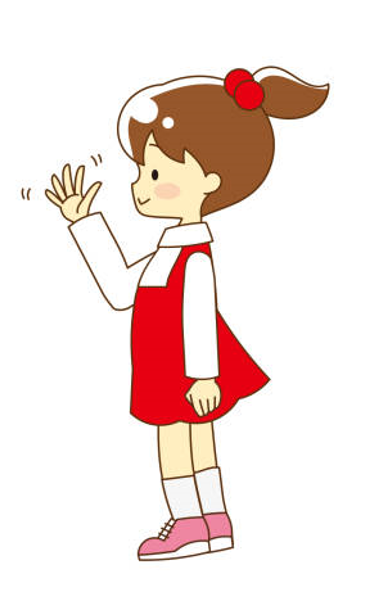 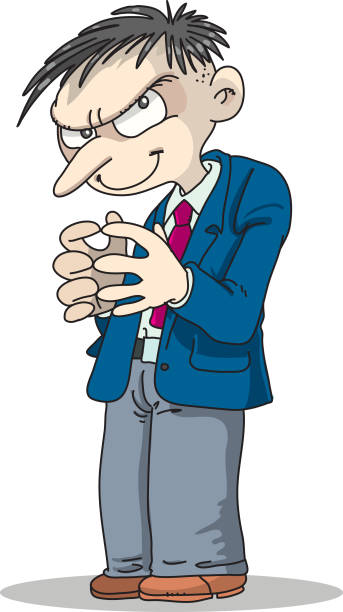 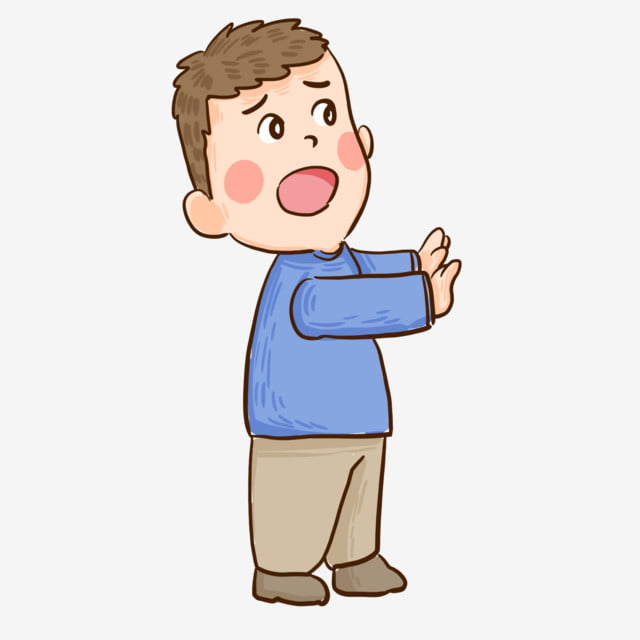 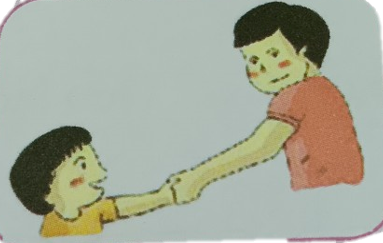 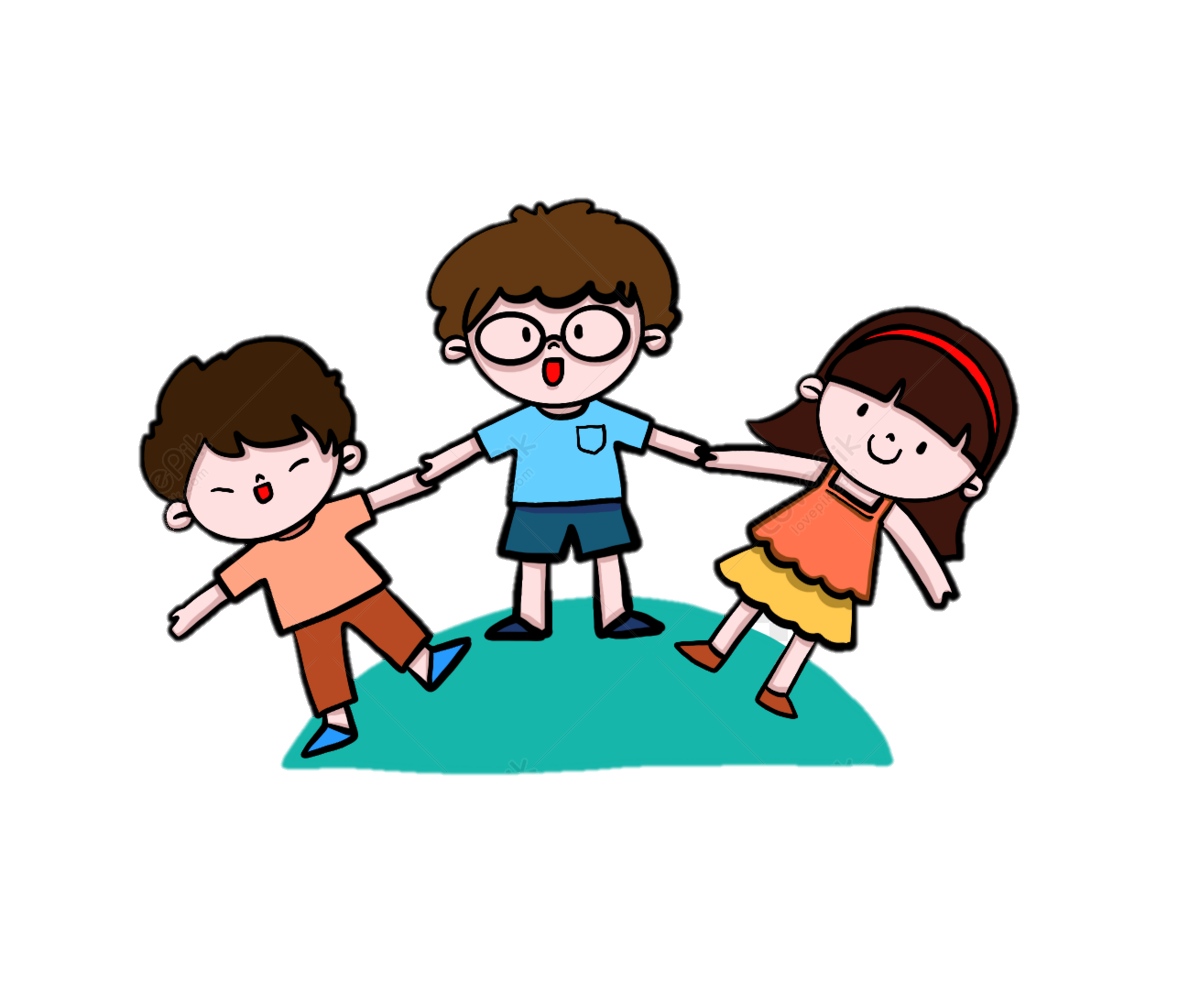 Ôm hôn
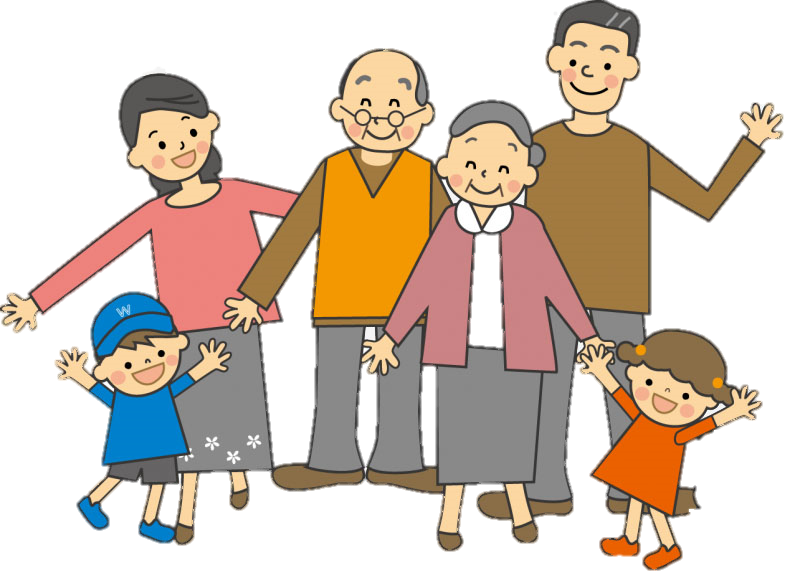